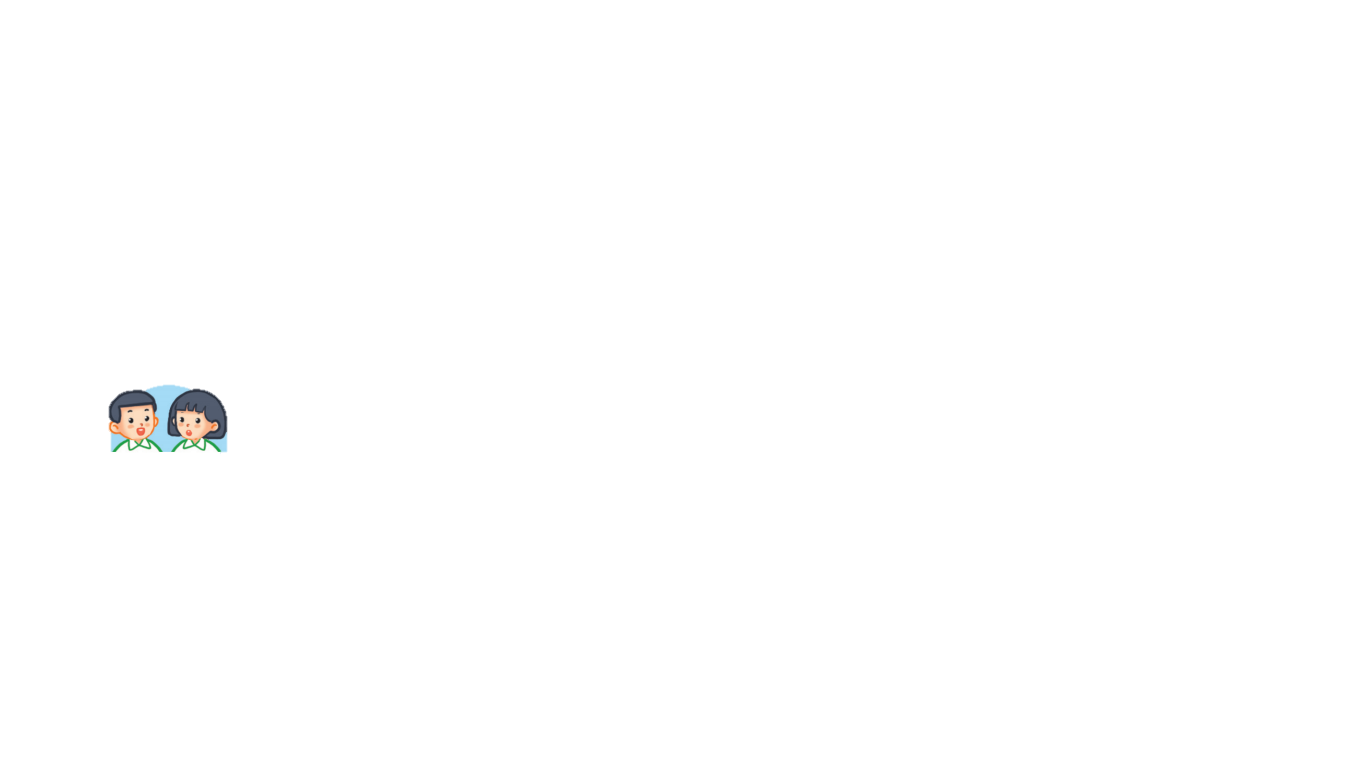 Tìm lời giải cho câu đố sau:
Tôi từ trời xuống
Tôi cho nước uống
Cho ruộng dễ cày
Cho đầy dòng sông
Cho lòng đất mát.
(Tôi là gì?)
Đáp án là: MƯA
[Speaker Notes: Tác giả bộ ppt Toán + TV3: Phan Thị Linh – Đà Nẵng
Sđt lh: 0916.604.268
+ Zalo: 0916.604.268
+ Facebook cá nhân: https://www.facebook.com/nhilinh.phan/
+ Nhóm chia sẻ tài liệu: https://www.facebook.com/groups/443096903751589
Hãy liên hệ chính chủ sản phẩm để được hỗ trợ và đồng hành trong suốt năm học nhé!]
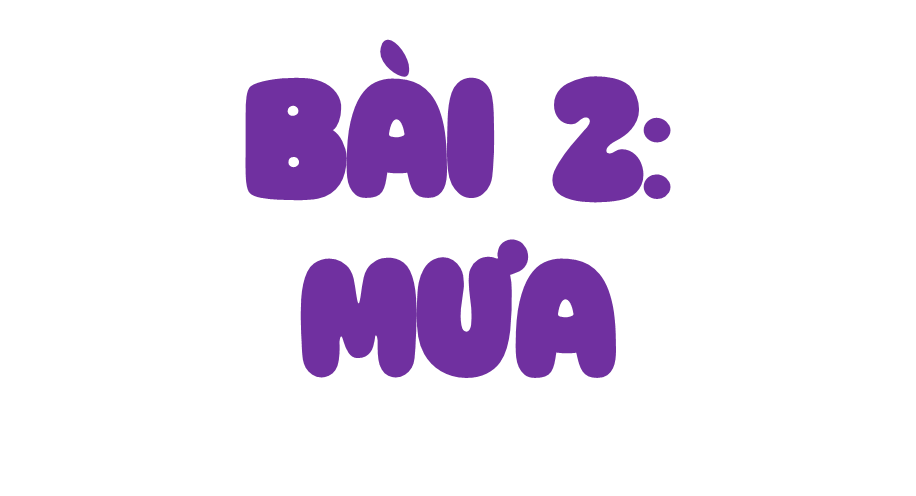 BÀI 2:
MƯA
ĐỌC VĂN BẢN
[Speaker Notes: GV cùng hs nhớ lại nhân vật đồng hành Hà và Nam qua từng năm họcTác giả bộ ppt Toán + TV2: Phan Thị Linh – Đà Nẵng
Sđt lh: 0916.604.268
+ Zalo: 0916.604.268
+ Facebook cá nhân: https://www.facebook.com/nhilinh.phan/
+ Nhóm chia sẻ tài liệu: https://www.facebook.com/groups/443096903751589
Hãy liên hệ chính chủ sản phẩm để được hỗ trợ và đồng hành trong suốt năm học nhé!]
Lắng nghe đọc mẫu
MƯA
(Trần Tâm)
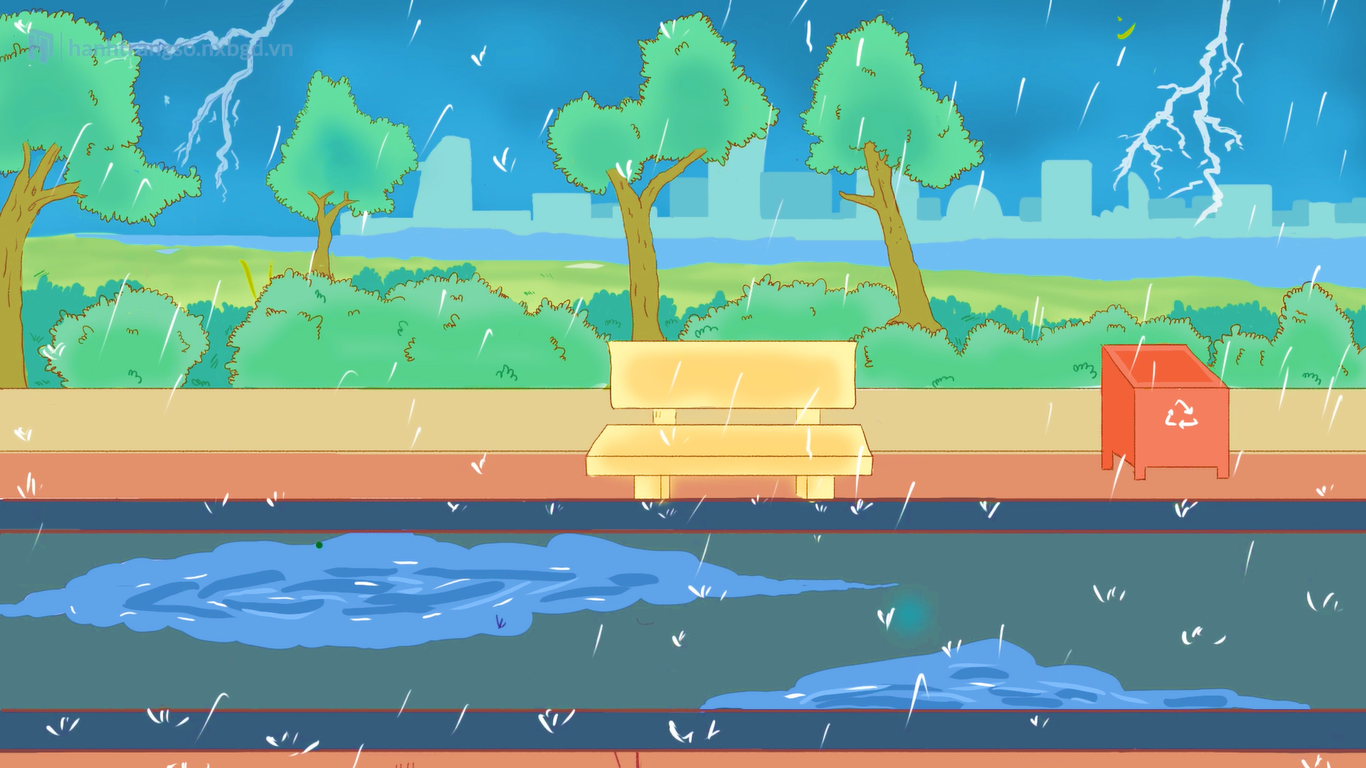 (HS khai thác văn bản ở SGK)
[Speaker Notes: Tác giả bộ ppt Toán + TV2: Phan Thị Linh – Đà Nẵng
Sđt lh: 0916.604.268
+ Zalo: 0916.604.268
+ Facebook cá nhân: https://www.facebook.com/nhilinh.phan/
+ Nhóm chia sẻ tài liệu: https://www.facebook.com/groups/443096903751589
Hãy liên hệ chính chủ sản phẩm để được hỗ trợ và đồng hành trong suốt năm học nhé!]
MƯA
[Speaker Notes: Tác giả bộ ppt Toán + TV3 Phan Thị Linh – Đà Nẵng
Sđt lh: 0916.604.268
+ Zalo: 0916.604.268
+ Facebook cá nhân: https://www.facebook.com/nhilinh.phan/
+ Nhóm chia sẻ tài liệu: https://www.facebook.com/groups/443096903751589
Hãy liên hệ chính chủ sản phẩm để được hỗ trợ và đồng hành trong suốt năm học nhé!]
MƯA
[Speaker Notes: Tác giả bộ ppt Toán + TV3 Phan Thị Linh – Đà Nẵng
Sđt lh: 0916.604.268
+ Zalo: 0916.604.268
+ Facebook cá nhân: https://www.facebook.com/nhilinh.phan/
+ Nhóm chia sẻ tài liệu: https://www.facebook.com/groups/443096903751589
Hãy liên hệ chính chủ sản phẩm để được hỗ trợ và đồng hành trong suốt năm học nhé!]
Tìm từ ngữ khó đọc có trong bài
lũ lượt
giọng trầm
lật đật
xỏ kim
nặng hạt
bánh khoai
xoè tay
lặn lội
[Speaker Notes: Khác nhau – khác nhao; rực rỡ - gực gỡ
GV nên hỏi HS khám phá ra từ ngữ nào khó đọc

Tác giả bộ ppt Toán + TV3: Phan Thị Linh – Đà Nẵng
Sđt lh: 0916.604.268
+ Zalo: 0916.604.268
+ Facebook cá nhân: https://www.facebook.com/nhilinh.phan/
+ Nhóm chia sẻ tài liệu: https://www.facebook.com/groups/443096903751589
Hãy liên hệ chính chủ sản phẩm để được hỗ trợ và đồng hành trong suốt năm học nhé!]
Lũ lượt: từng đoàn nối tiếp nhau không ngớt.
Lũ lượt:  ?
Lật đật: có dáng vẻ vội vã, như lúc nào cũng sợ không kịp.
Lật đật:  ?
Xỏ kim: xuyên sợi chỉ qua lỗ kim.
Xỏ kim:  ?
Lặn lội:  ?
Lặn lội: làm việc vất vả nơi ruộng đồng, sông nước.
Ngắt nhịp thơ:
Mây đen lũ lượt /
Kéo về chiều nay /
Mặt trời lật đật /
Chui vào trong mây. //
[Speaker Notes: Nhịp thơ 4/4]
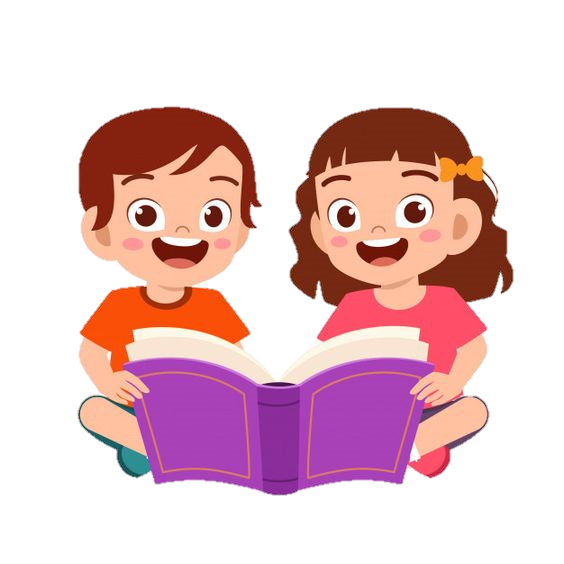 Học sinh làm việc nhóm đôi chia đoạn/khổ.
[Speaker Notes: Chia phần thì chính xác hơn là chia đoạn ạ

Tác giả bộ ppt Toán + TV2: Phan Thị Linh – Đà Nẵng
Sđt lh: 0916.604.268
+ Zalo: 0916.604.268
+ Facebook cá nhân: https://www.facebook.com/nhilinh.phan/
+ Nhóm chia sẻ tài liệu: https://www.facebook.com/groups/443096903751589
Hãy liên hệ chính chủ sản phẩm để được hỗ trợ và đồng hành trong suốt năm học nhé!]
MƯA
[Speaker Notes: Tác giả bộ ppt Toán + TV3 Phan Thị Linh – Đà Nẵng
Sđt lh: 0916.604.268
+ Zalo: 0916.604.268
+ Facebook cá nhân: https://www.facebook.com/nhilinh.phan/
+ Nhóm chia sẻ tài liệu: https://www.facebook.com/groups/443096903751589
Hãy liên hệ chính chủ sản phẩm để được hỗ trợ và đồng hành trong suốt năm học nhé!]
Học sinh làm việc nhóm 5, đọc nối tiếp 1 hoặc 2 lần.
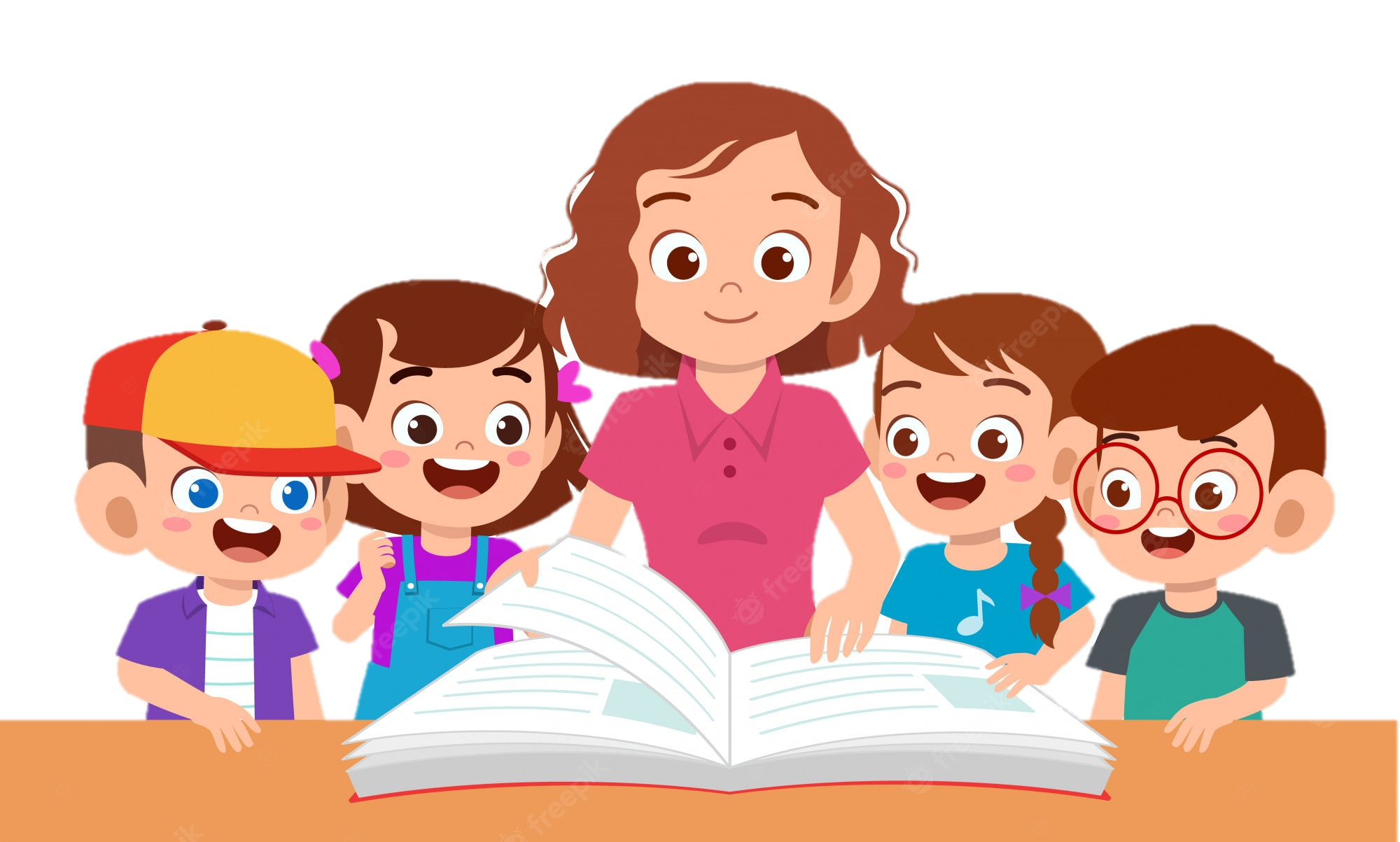 [Speaker Notes: Tác giả bộ ppt Toán + TV2: Phan Thị Linh – Đà Nẵng
Sđt lh: 0916.604.268
+ Zalo: 0916.604.268
+ Facebook cá nhân: https://www.facebook.com/nhilinh.phan/
+ Nhóm chia sẻ tài liệu: https://www.facebook.com/groups/443096903751589
Hãy liên hệ chính chủ sản phẩm để được hỗ trợ và đồng hành trong suốt năm học nhé!]
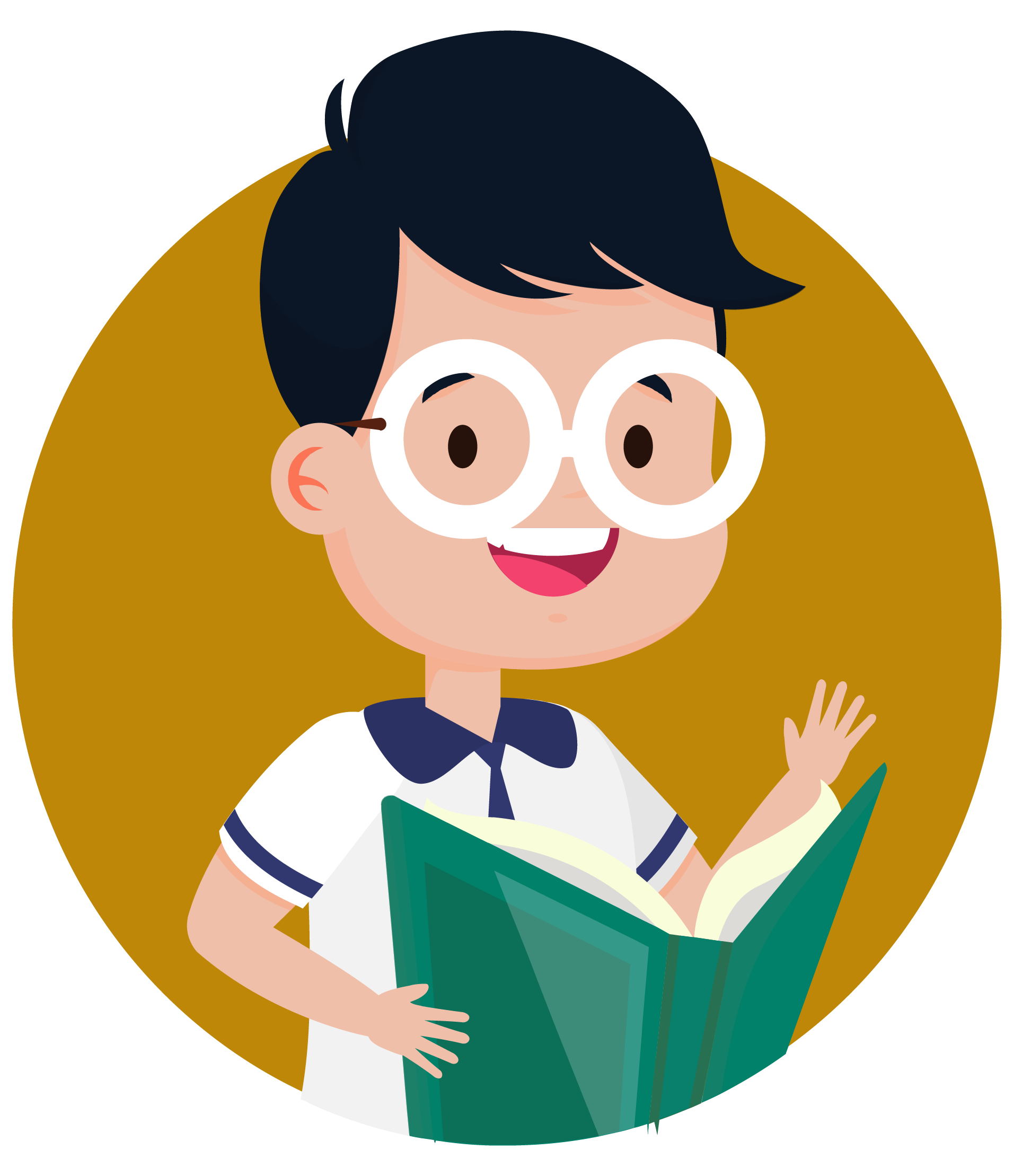 Học sinh đọc thầm (đọc bằng mắt) toàn bài.
Đọc nối tiếp trước lớp
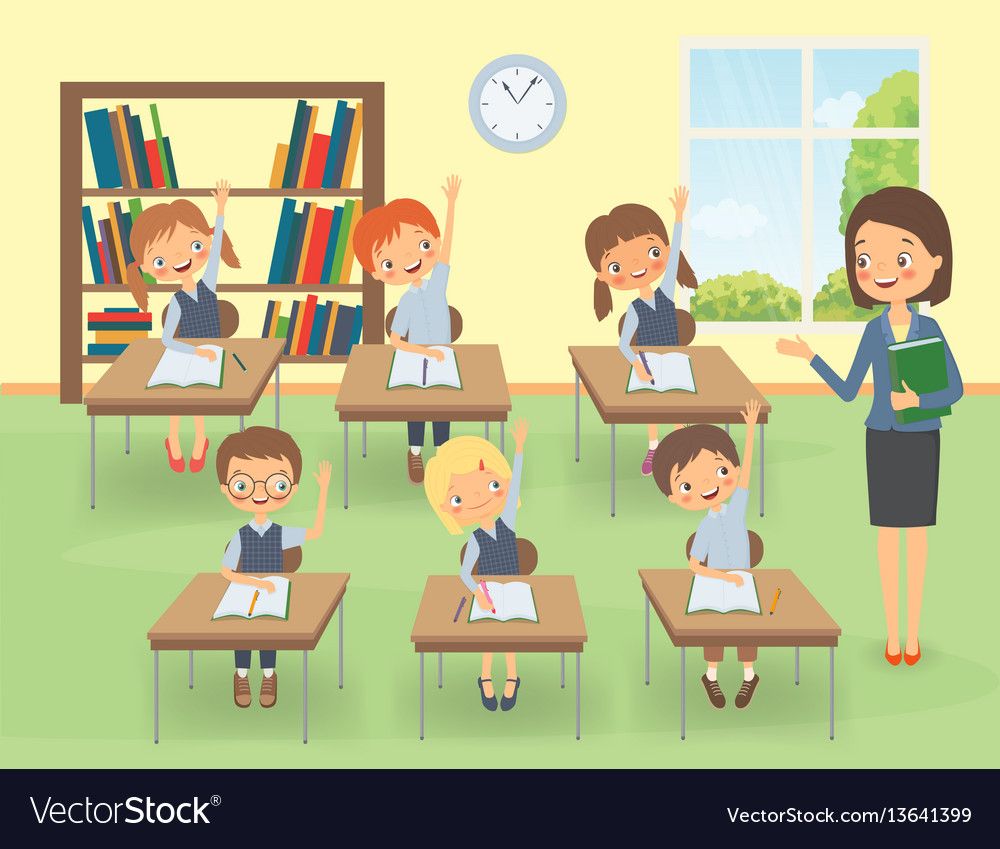 [Speaker Notes: Tác giả bộ ppt Toán + TV2: Phan Thị Linh – Đà Nẵng
Sđt lh: 0916.604.268
+ Zalo: 0916.604.268
+ Facebook cá nhân: https://www.facebook.com/nhilinh.phan/
+ Nhóm chia sẻ tài liệu: https://www.facebook.com/groups/443096903751589
Hãy liên hệ chính chủ sản phẩm để được hỗ trợ và đồng hành trong suốt năm học nhé!]
TRẢ LỜI CÂU HỎI
[Speaker Notes: Tác giả bộ ppt Toán + TV1,2,3: Phan Thị Linh – Đà Nẵng
Sđt lh: 0916.604.268
+ Zalo: 0916.604.268
+ Facebook cá nhân: https://www.facebook.com/nhilinh.phan/
+ Nhóm chia sẻ tài liệu: https://www.facebook.com/groups/443096903751589
Hãy liên hệ chính chủ sản phẩm để được hỗ trợ và đồng hành trong suốt năm học nhé!]
MƯA
[Speaker Notes: Đọc lại toàn bài
Tác giả bộ ppt Toán + TV3 Phan Thị Linh – Đà Nẵng
Sđt lh: 0916.604.268
+ Zalo: 0916.604.268
+ Facebook cá nhân: https://www.facebook.com/nhilinh.phan/
+ Nhóm chia sẻ tài liệu: https://www.facebook.com/groups/443096903751589
Hãy liên hệ chính chủ sản phẩm để được hỗ trợ và đồng hành trong suốt năm học nhé!]
1. Tìm từ ngữ, chi tiết tả cảnh vật trên bầu trời trước lúc mưa.
Những từ ngữ, chi tiết tả cảnh vật trên bầu trời trước lúc mưa là: mây đen lũ lượt kéo về và mặt trời lật đật chui vào trong mây.
[Speaker Notes: HS nhìn vào SGK tìm câu trả lời

Tác giả bộ ppt Toán + TV2: Phan Thị Linh – Đà Nẵng
Sđt lh: 0916.604.268
+ Zalo: 0916.604.268
+ Facebook cá nhân: https://www.facebook.com/nhilinh.phan/
+ Nhóm chia sẻ tài liệu: https://www.facebook.com/groups/443096903751589
Hãy liên hệ chính chủ sản phẩm để được hỗ trợ và đồng hành trong suốt năm học nhé!]
2. Dựa vào khổ thơ 2, 3, em hãy tả lại từng sự vật trong mưa.
Cây lá:
xoè tay hứng làn nước mát.
Gió:
reo, gió hát giọng trầm, giọng cao.
Chớp:
đông, chớp tây, chớp dồn tiếng sấm, chạy trong mưa rào.
[Speaker Notes: HS nhìn vào SGK tìm câu trả lời

Tác giả bộ ppt Toán + TV2: Phan Thị Linh – Đà Nẵng
Sđt lh: 0916.604.268
+ Zalo: 0916.604.268
+ Facebook cá nhân: https://www.facebook.com/nhilinh.phan/
+ Nhóm chia sẻ tài liệu: https://www.facebook.com/groups/443096903751589
Hãy liên hệ chính chủ sản phẩm để được hỗ trợ và đồng hành trong suốt năm học nhé!]
3. Buổi chiều mưa, mọi người trong gia đình làm gì?
Buổi chiều mưa, bài xỏ kim khâu, chị ngồi đọc sách, mẹ làm bánh khoai bên bếp lửa.
[Speaker Notes: HS nhìn vào SGK tìm câu trả lời

Tác giả bộ ppt Toán + TV2: Phan Thị Linh – Đà Nẵng
Sđt lh: 0916.604.268
+ Zalo: 0916.604.268
+ Facebook cá nhân: https://www.facebook.com/nhilinh.phan/
+ Nhóm chia sẻ tài liệu: https://www.facebook.com/groups/443096903751589
Hãy liên hệ chính chủ sản phẩm để được hỗ trợ và đồng hành trong suốt năm học nhé!]
4. Em thích đọc khổ thơ nào nhất trong bài? Vì sao?
[Speaker Notes: HS nhìn vào SGK tìm câu trả lời

Tác giả bộ ppt Toán + TV2: Phan Thị Linh – Đà Nẵng
Sđt lh: 0916.604.268
+ Zalo: 0916.604.268
+ Facebook cá nhân: https://www.facebook.com/nhilinh.phan/
+ Nhóm chia sẻ tài liệu: https://www.facebook.com/groups/443096903751589
Hãy liên hệ chính chủ sản phẩm để được hỗ trợ và đồng hành trong suốt năm học nhé!]
* Học thuộc lòng 4 khổ thơ đầu.
[Speaker Notes: HS nhìn vào SGK tìm câu trả lời

Tác giả bộ ppt Toán + TV2: Phan Thị Linh – Đà Nẵng
Sđt lh: 0916.604.268
+ Zalo: 0916.604.268
+ Facebook cá nhân: https://www.facebook.com/nhilinh.phan/
+ Nhóm chia sẻ tài liệu: https://www.facebook.com/groups/443096903751589
Hãy liên hệ chính chủ sản phẩm để được hỗ trợ và đồng hành trong suốt năm học nhé!]
MƯA
[Speaker Notes: Đọc lại toàn bài
Tác giả bộ ppt Toán + TV3 Phan Thị Linh – Đà Nẵng
Sđt lh: 0916.604.268
+ Zalo: 0916.604.268
+ Facebook cá nhân: https://www.facebook.com/nhilinh.phan/
+ Nhóm chia sẻ tài liệu: https://www.facebook.com/groups/443096903751589
Hãy liên hệ chính chủ sản phẩm để được hỗ trợ và đồng hành trong suốt năm học nhé!]
MƯA
[Speaker Notes: Đọc lại toàn bài
Tác giả bộ ppt Toán + TV3 Phan Thị Linh – Đà Nẵng
Sđt lh: 0916.604.268
+ Zalo: 0916.604.268
+ Facebook cá nhân: https://www.facebook.com/nhilinh.phan/
+ Nhóm chia sẻ tài liệu: https://www.facebook.com/groups/443096903751589
Hãy liên hệ chính chủ sản phẩm để được hỗ trợ và đồng hành trong suốt năm học nhé!]
Chia sẻ về nội dung bài đọc
Trong cơn mưa, cảnh vật trở nên sinh động, khác với ngày thường. Cơn mưa chiều cũng làm cho cảnh sinh hoạt gia đình trở nên ấm áp, quây quần, cho thấy những con người lao động cần cù, chăm chỉ.
LẮNG NGHE ĐỌC DIỄN CẢM
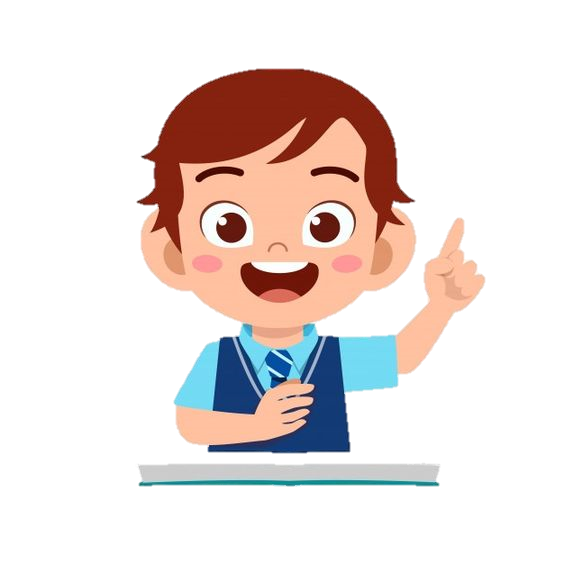 Học sinh nghe giáo viên hoặc một bạn trong lớp đọc diễn cảm.
[Speaker Notes: GV nên cho hs khai thác trong sách, hạn chế nhìn màn hình nhiều dễ hại mắt và dẫn đến HS thụ động khi khai thác văn bản trong SGK]
LẮNG NGHE CÁC BẠN 
ĐỌC NỐI TIẾP
Học sinh nghe các bạn đọc nối tiếp, theo dõi và đọc thầm toàn bài.
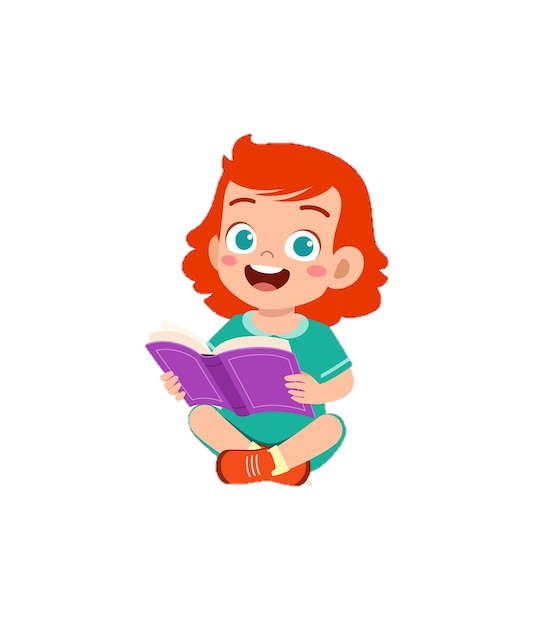 [Speaker Notes: GV nên cho hs khai thác trong sách, hạn chế nhìn màn hình nhiều dễ hại mắt và dẫn đến HS thụ động khi khai thác văn bản trong SGK]
Viết
ÔN CHỮ VIẾT HOA O, Ô, Ơ
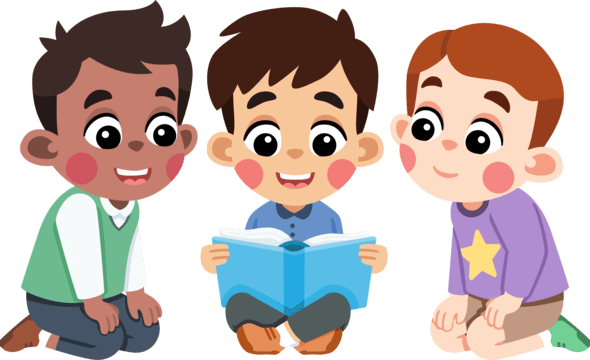 Quan sát chữ hoa O (cỡ chữ nhỏ)
Độ cao 2 ô li rưỡi
O
2
1
1
2
Độ rộng 2 ô li
[Speaker Notes: Chữ hoa A cỡ chữ nhỏ cũng có 3 n]
Quan sát chữ hoa Ô (cỡ chữ nhỏ)
Độ cao 2 ô li rưỡi
Ô
2
1
1
2
Độ rộng 2 ô li
[Speaker Notes: Chữ hoa A cỡ chữ nhỏ cũng có 3 n]
Quan sát chữ hoa Ơ (cỡ chữ nhỏ)
Độ cao 2 ô li rưỡi
Ơ
2
1
1
2
Độ rộng 2 ô li
[Speaker Notes: Chữ hoa A cỡ chữ nhỏ cũng có 3 n]
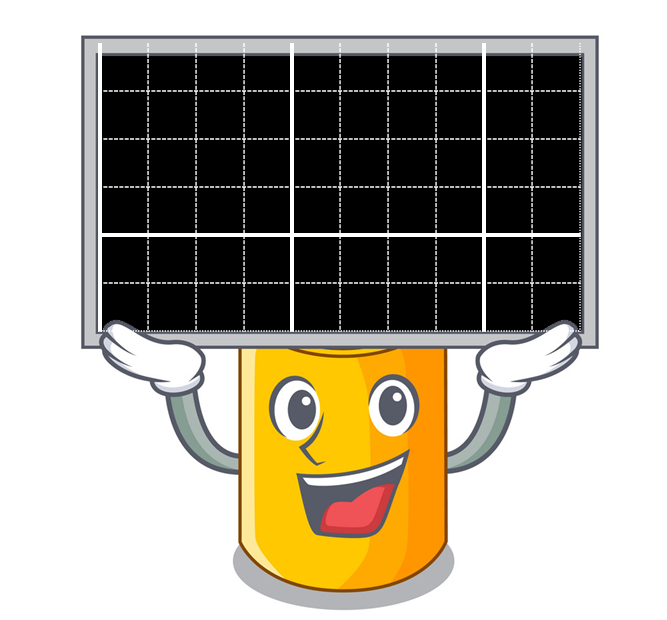 sŪg Ông ĐǬ
[Speaker Notes: Viết vào bảng con]
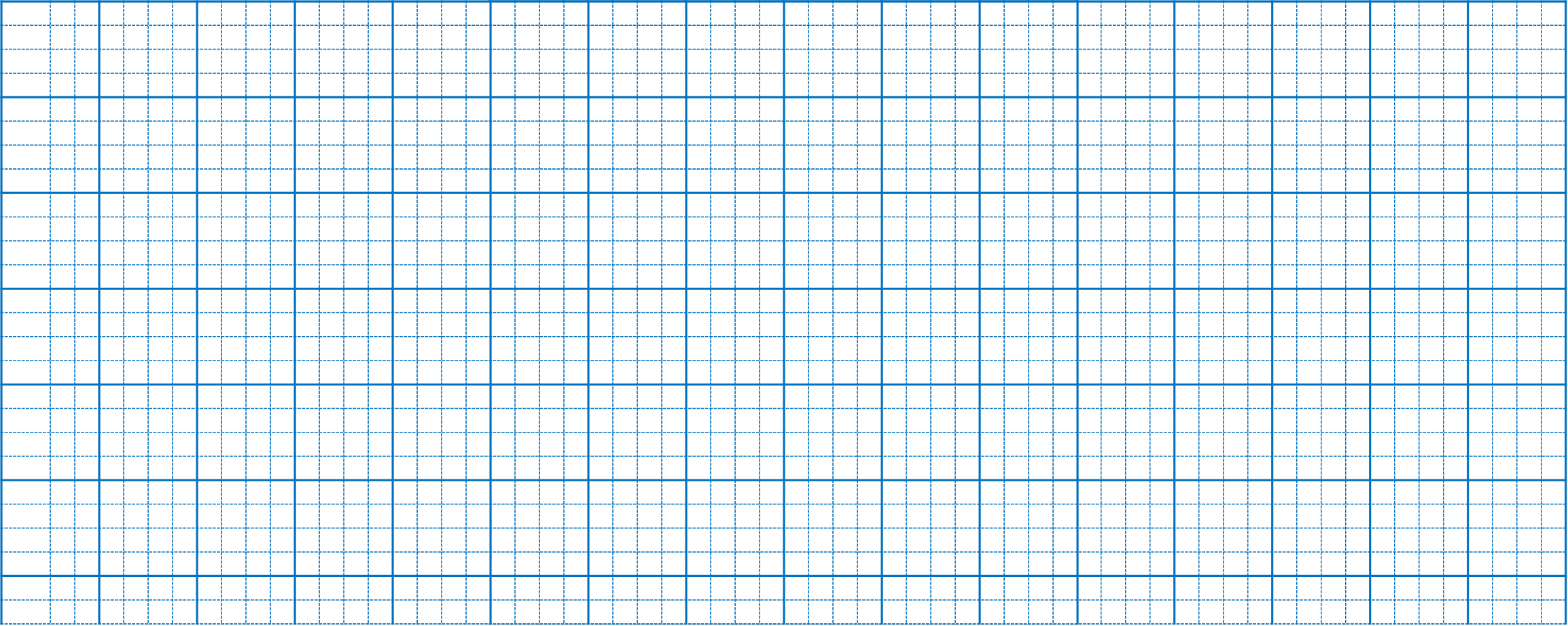 Ơn ǇrƟ jưa wắng ιải κì,
NΠ κì λẂa cạn, wΠ κì cày sâu.
(Ca dao)
.
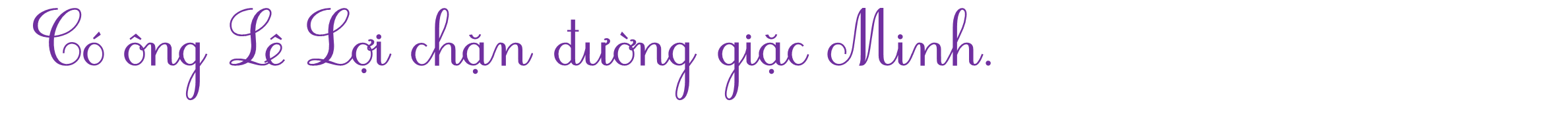 [Speaker Notes: Có file ảnh ở dưới chân slide. Nếu font chữ bị lỗi, thầy cô dùng file ảnh nhé]